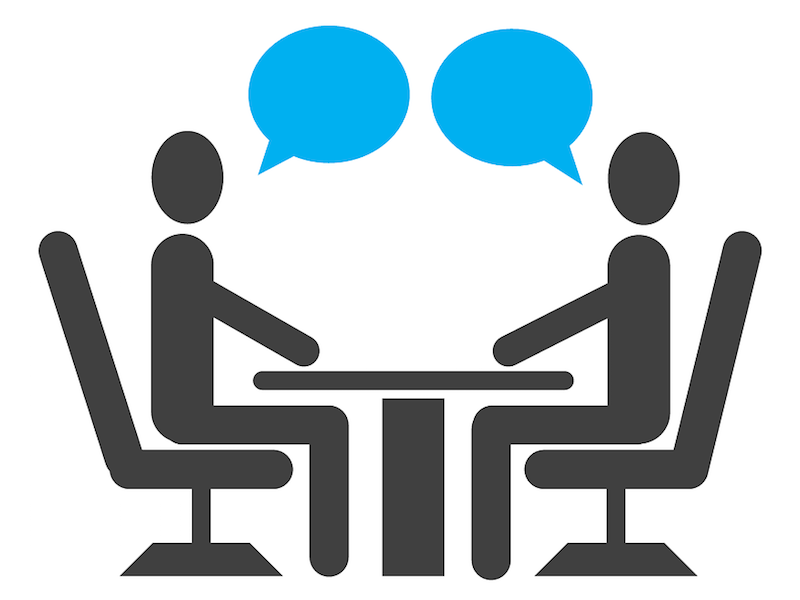 Als beginnend technicus kun je (klantgericht) communiceren
Uit: kwalificatiedossier Technicus engineering
Kan op effectieve wijze deelnemen aan gesprekken over onderwerpen uit de (beroeps)opleiding en van maatschappelijke aard.
Uit: referentiekader Nederlands 3F
De opdracht: in drietallen
Opdracht 1.A Per persoon drie bronnen onderzoeken en overleggen
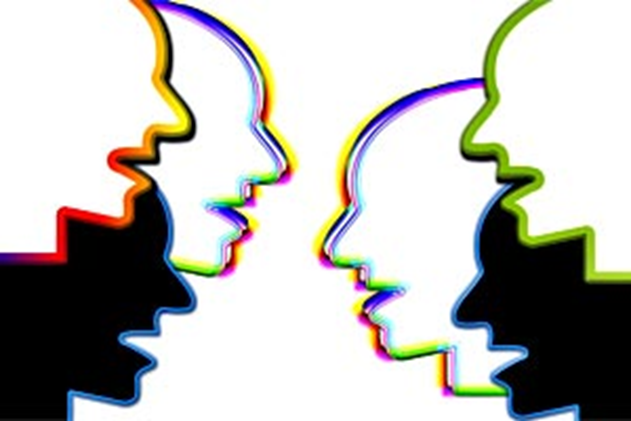 Opdracht 1.A Uitwerking: samenvatting
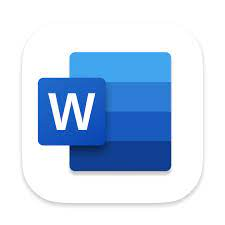 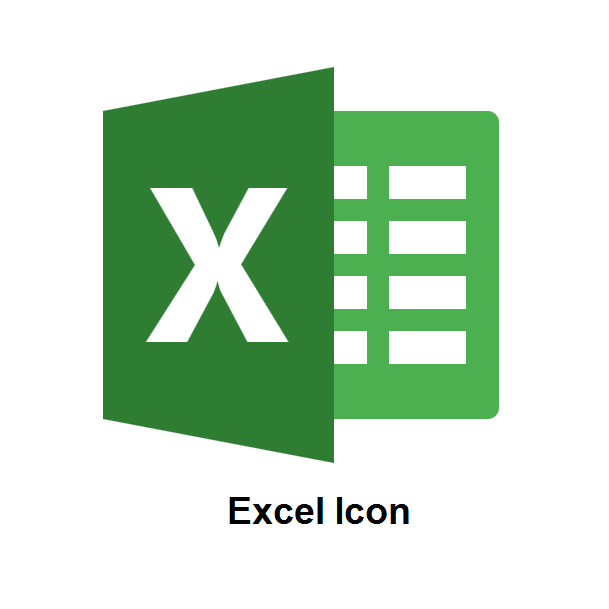 Opdracht 1.b per persoon een interview opnemen, overleggen en uitleggen aan andereen
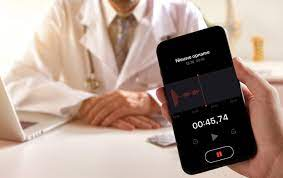 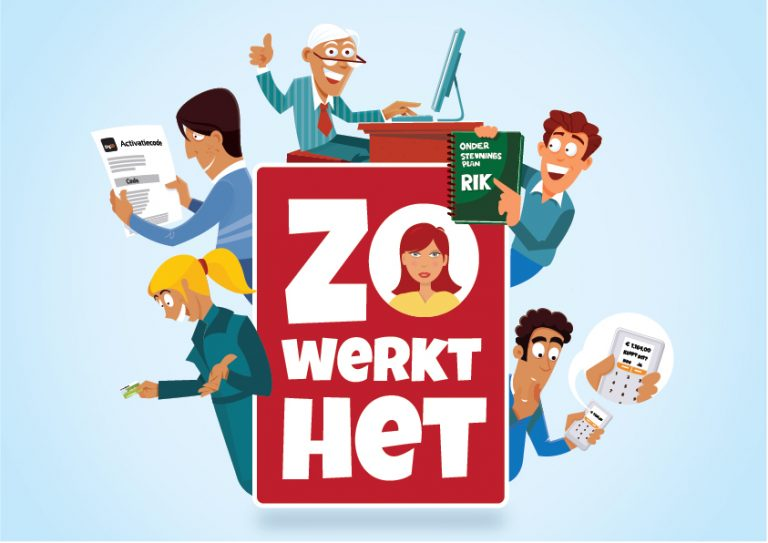 Opdracht 1.B Uitwerking: passend bewijsstuk
Opdracht 1.c Voorbeelden van goede en minder goede gesprekken, overleggen en presenteren
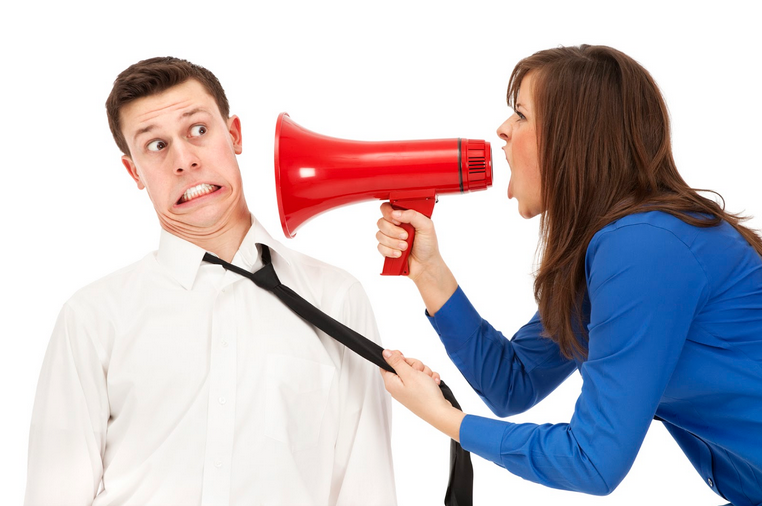 Opdracht 3.b Uitwerking
Opdracht 2. Reflecteren
Bijlage 10. 1 Beginnend beroepsbeoefenaar
Bijlage 10.2 Taalniveau 3F Gesprekken voeren